Дидактическая игра 
Экологического содержания
«Наши друзья »
Составитель- 
Искорцева Наталья Александровна
Воспитатель
Цель. Расширять представления детей об образе жизни животных, которые живут в доме (рыбы, птицы, животные), об уходе за ними, об их жилищах; воспитывать заботливое отношение, интерес и любовь к ним.

     Материал. Карточки с изображением животных: попугай, рыбка аквариумная, собака, корова; карточки с изображением их жилищ (клетка, будка, аквариум, сарай); карточка с изображением корма.

     Ход игры:
 Предложить детям подобрать жилище и корм для животных.
 
     Для детей 3-4 ЛЕТ.
Дидактическая игра 
Экологического содержания 
«Наши друзья» 
    
 Цель. Расширять представления детей об образе жизни животных, которые живут в доме (рыбы, птицы, животные), об уходе за ними, об их жилищах; воспитывать заботливое отношение, интерес и любовь к ним.
     Материал. Карточки с изображением животных: попугай, рыбка аквариумная, собака, корова. Карточки с изображением их жилищ (клетка, будка, аквариум, сарай). Карточка с изображением корма.
  
   Ход игры:
 Предложить детям подобрать жилище и корм для животных.
  
     Для детей 3-4 ЛЕТ.
Составитель- 
Искорцева Наталья Александровна
Воспитатель
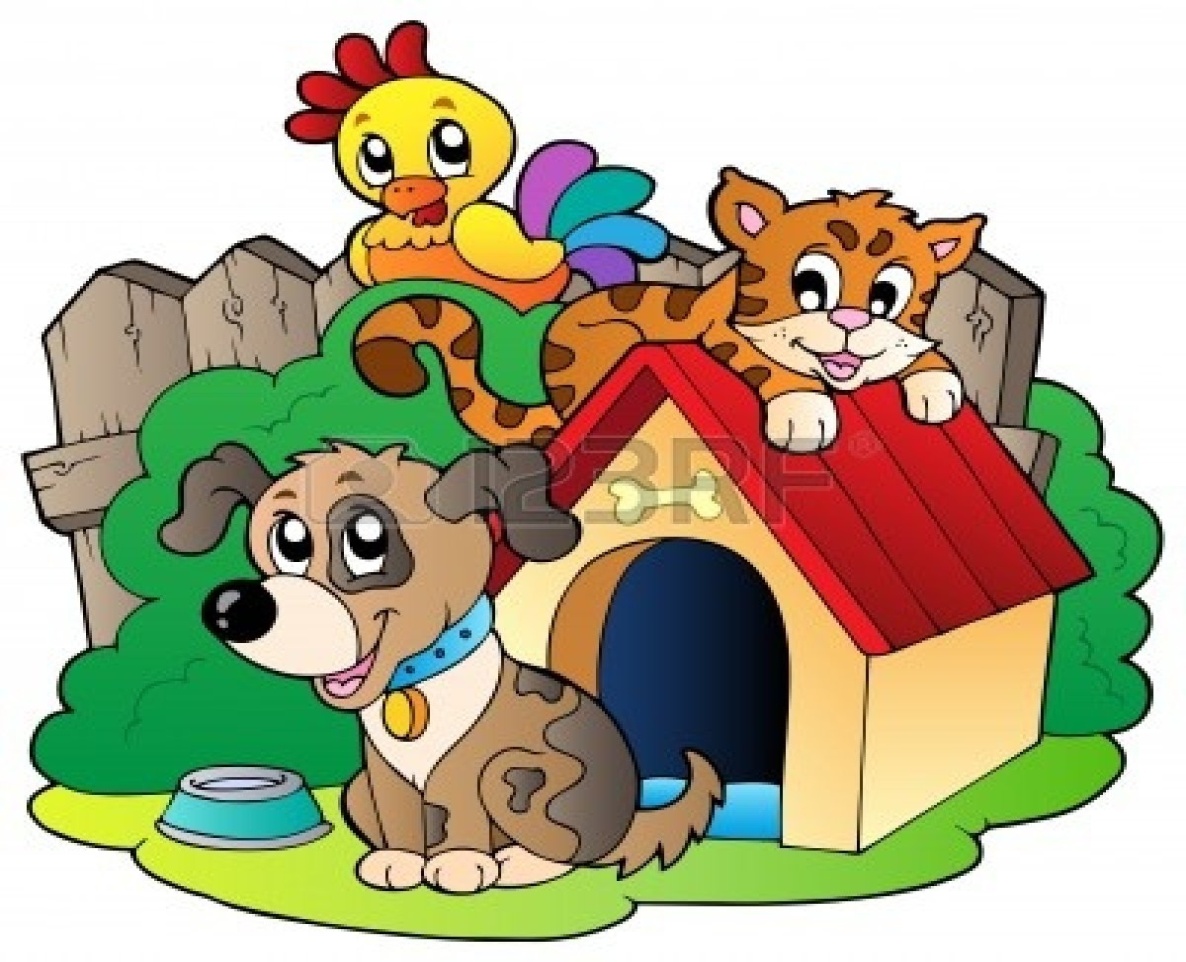 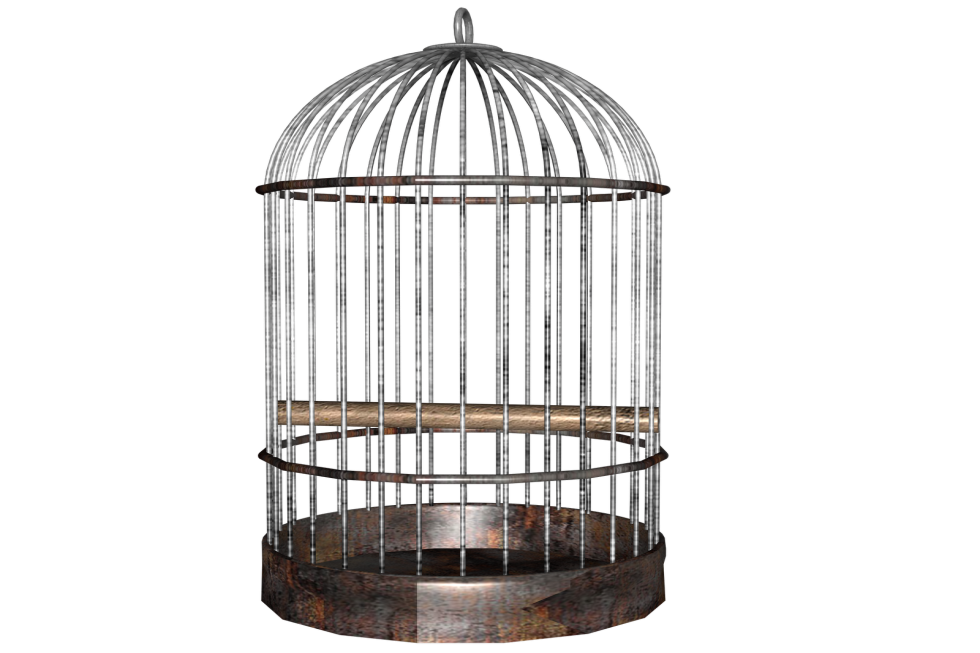 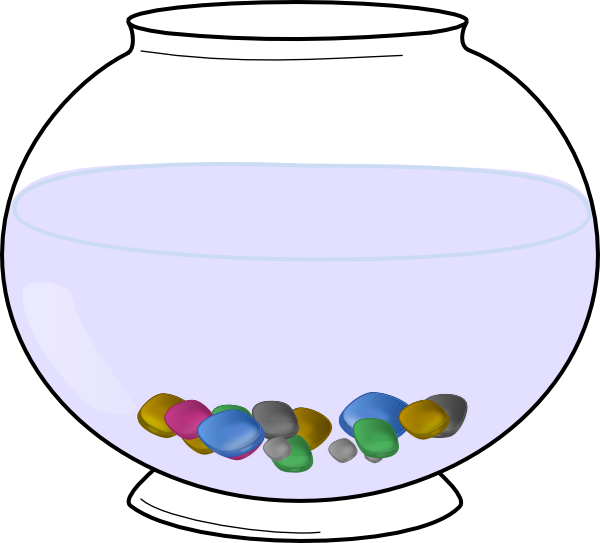 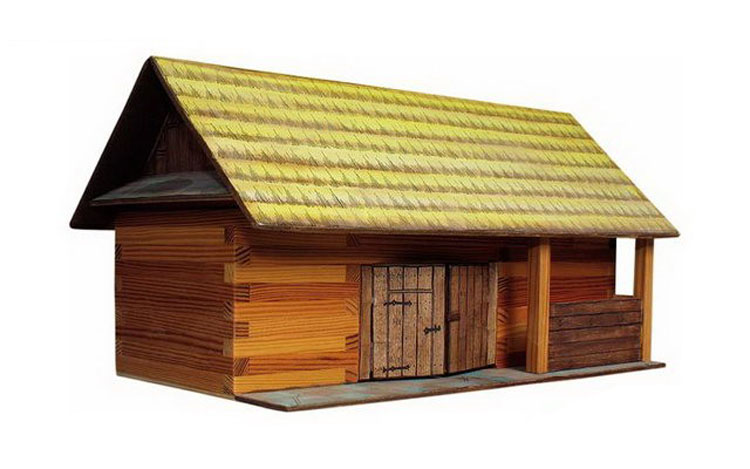 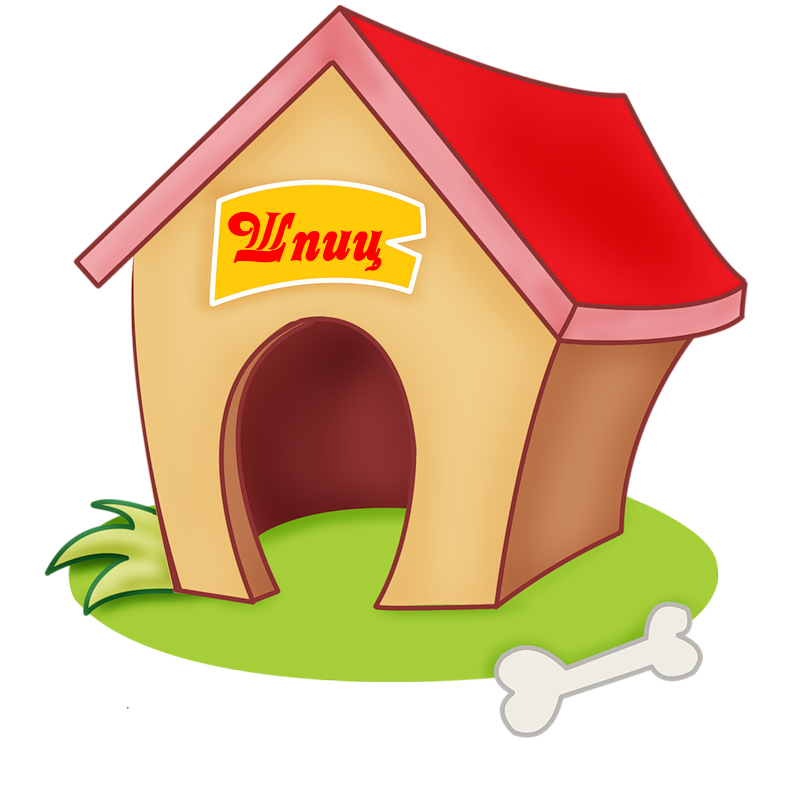 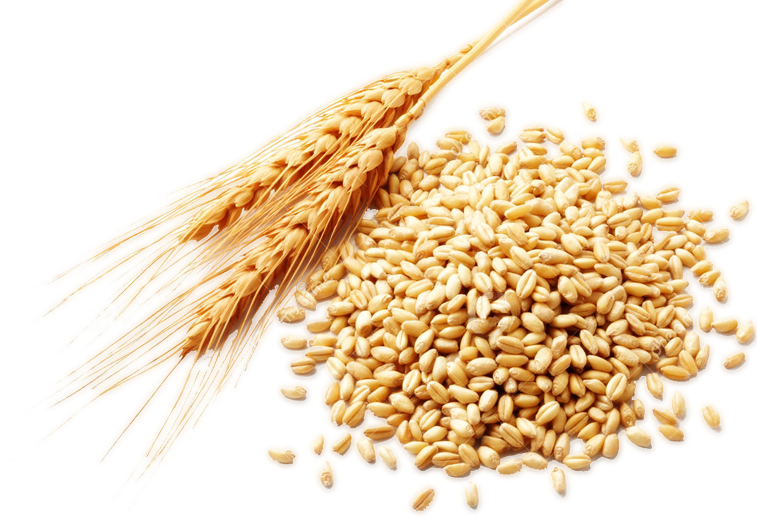 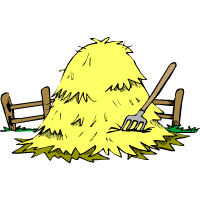 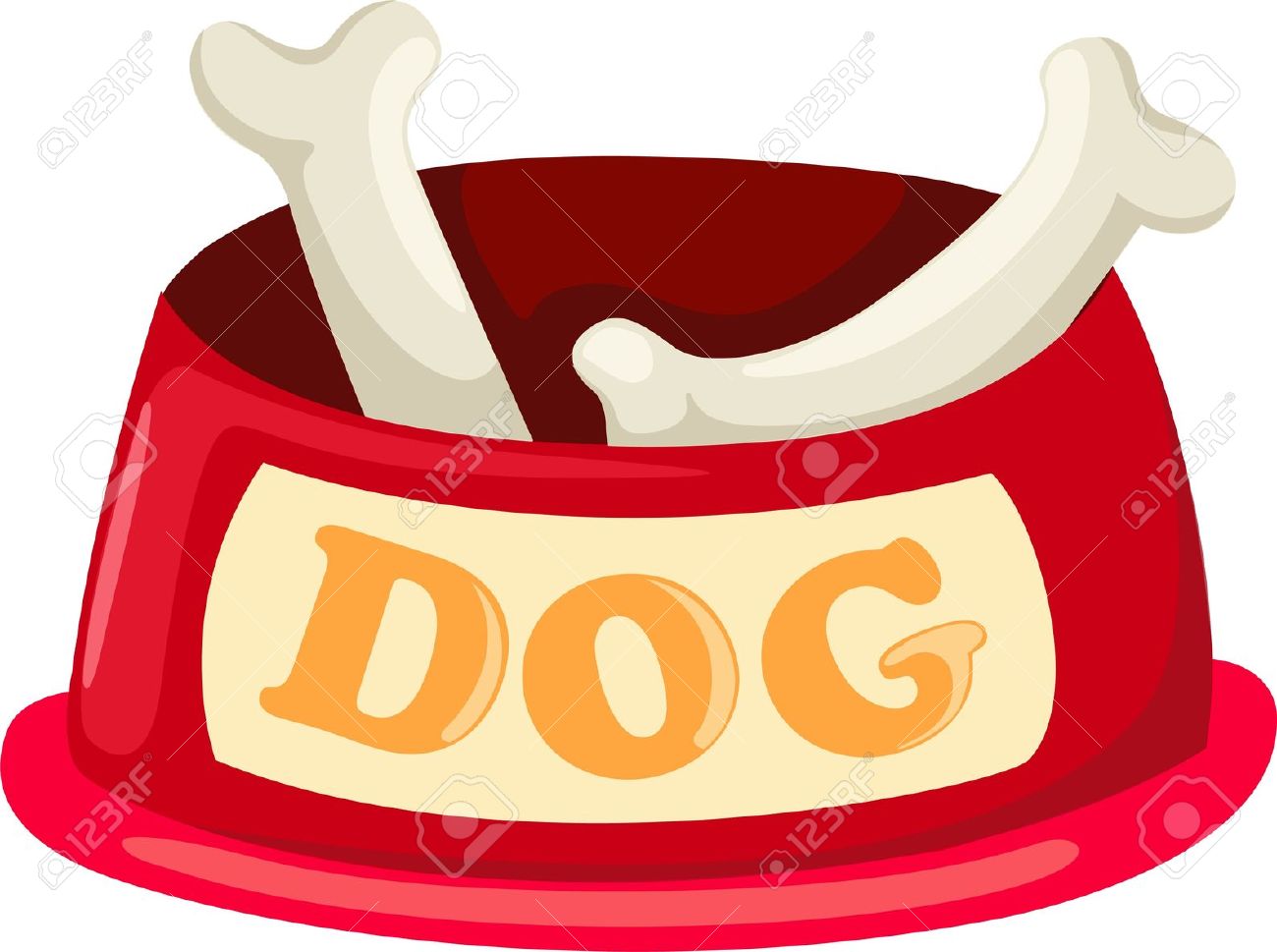 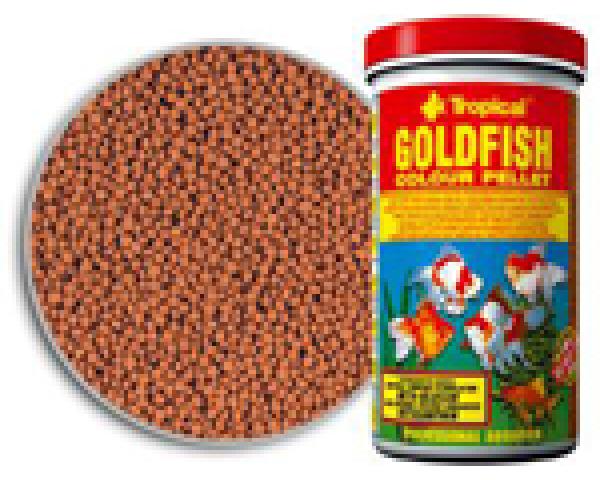 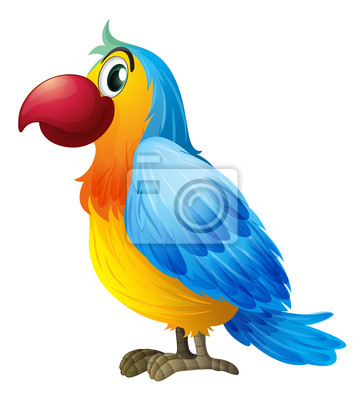 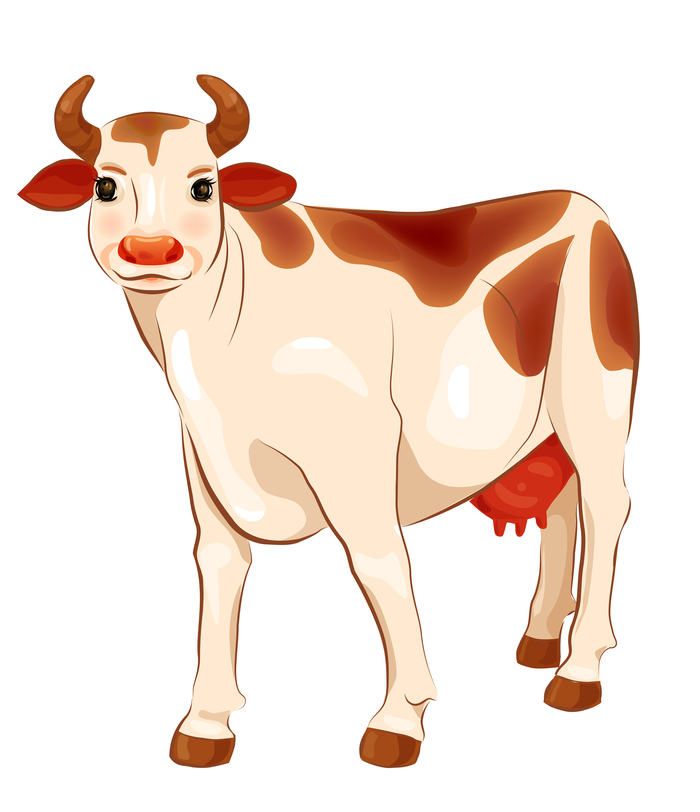 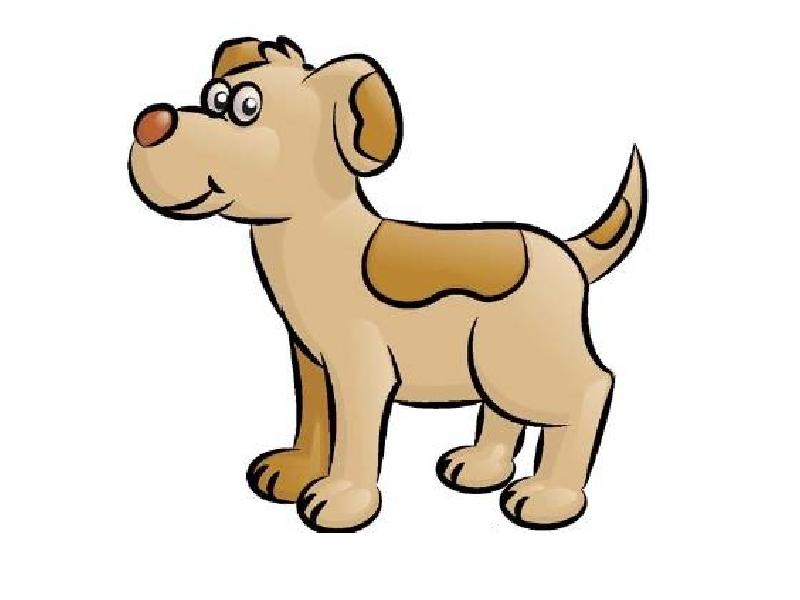 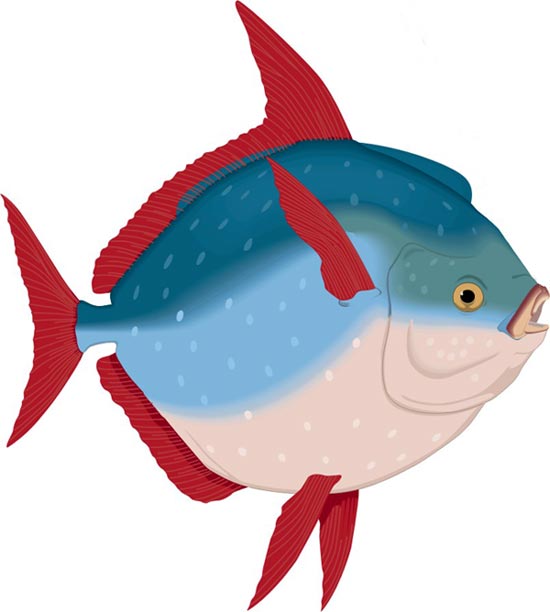